FECHNER’S LOG LAW- ΚΑΤΑΝΟΗΣΗ ΤΗΣ ΛΟΓΑΡΙΘΜΙΚΗΣ ΣΧΕΣΗΣ
To μέγεθος της αίσθησης είναι ανάλογο με το λογάριθμο της έντασης του ερεθίσματος
H αίσθηση αυξάνεται γρήγορα στην αρχή αλλά επιβραδύνεται καθώς το ερέθισμα γίνεται ισχυρότερο.

H αντίληψη της αλλαγής αυξάνεται πιο αργά από τις πραγματικές αλλαγές (π.χ της έντασης, φωτεινότητας).

Λογαριθμική σχέση: εάν ένα ερέθισμα μεταβάλλεται ως γεωμετρική πρόοδος (δηλαδή πολλαπλασιάζεται με έναν σταθερό παράγοντα), η αντίστοιχη αντίληψη μεταβάλλεται σε μια αριθμητική πρόοδο (δηλαδή σε προσθετικά σταθερά ποσά).

Τι σημαίνει αυτό?
     -Καλύτερη ανταπόκριση σε αλλαγές σε ασθενέστερα ερεθίσματα → ανίχνευση ανεπαίσθητων αλλαγών σε         περιβάλλοντα χαμηλής έντασης.
     -Μικρότερη ανταπόκριση καθώς τα ερεθίσματα γίνονται ισχυρότερα → όχι αισθητηριακή υπερφόρτωση σε        περιβάλλοντα υψηλής έντασης.
FECHNER’S LOG LAW- ΚΑΤΑΝΟΗΣΗ ΤΗΣ ΛΟΓΑΡΙΘΜΙΚΗΣ ΣΧΕΣΗΣ
To μέγεθος της αίσθησης είναι ανάλογο με το λογάριθμο της έντασης του ερεθίσματος
ΠΑΡΑΔΕΙΓΜΑΤΑ:
Ένταση φωτός: 1→3 μονάδες - ↑ αντιληπτής φωτεινότητας κατά 1 επίπεδο αίσθησης.
     Ένταση φωτός: 3→ 9 μονάδες -↑ αντιληπτής φωτεινότητας κατά άλλο 1 επίπεδο αίσθησης (αντί 3x).
     Ένταση φωτός τριπλασιάζεται - ↑ αντιληπτής φωτεινότητας κατά σταθερό ποσό.

Ανεβάζουμε την ένταση του τηλεφώνου από το αθόρυβο και στην αρχή παρατηρούμε κάθε μικρή αύξηση του ήχου. Καθώς δυναμώνει η ένταση, παρατηρούμε τις αλλαγές όλο και λιγότερο, παρόλο που την αυξάνουμε κλιμακωτά.
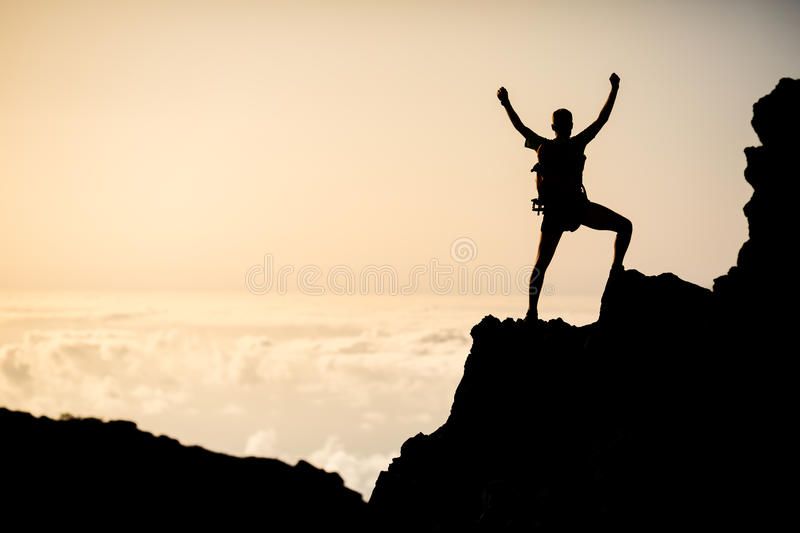 Ανεβαίνουμε έναν λόφο: στην αρχή, κάθε σκαλί σε ανεβάζει αισθητά ψηλότερα, αλλά όσο πιο μακριά ανεβαίνεις, τόσο λιγότερο παρατηρείς την αλλαγή από κάθε σκαλί επειδή είσαι ψηλά.
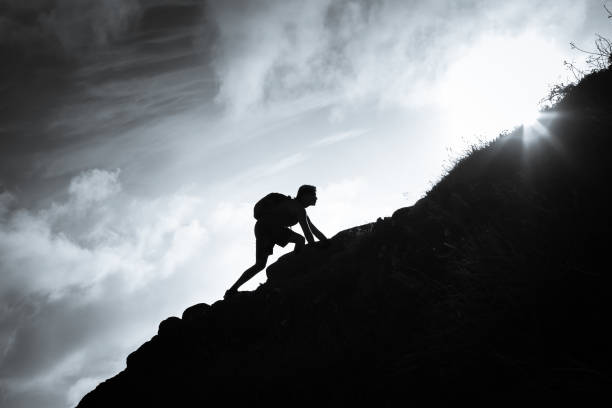